De-escalation Training Course – Principles and Practice

Dates:  SEP 23-24, 2024 -   Two-day face-to-face training (16 hours). 
 Generously hosted by the Indiana Law Enforcement Academy (ILEA)
Location:   ILEA  5402 South County Road 700 East Plainfield, In 46168                         

Training provided by the National De-escalation Training Center – Region 1, Wayne State University
Detroit, MI - the national and regional headquarters for the National De-escalation Training Center (NDTC). 

NDTC training is funded by a DOJ Federal Grant, approved by the Office of Community-Oriented Policing Services (COPS) and certified by MCOLES, and the International Association of Directors of Law Enforcement Standards and Training (IADLEST). 

No cost two-day face-to-face training (16 hours). Class size limited to 20 officers. Does not include travel, hotel/per diem, etc.

For more information or to register for the training, please contact the ILEA Registrar’s Office at Registrar@ilea.in.gov
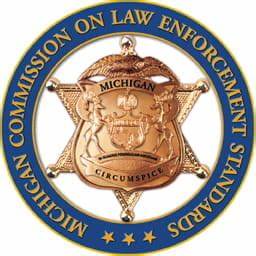 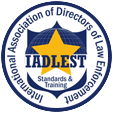 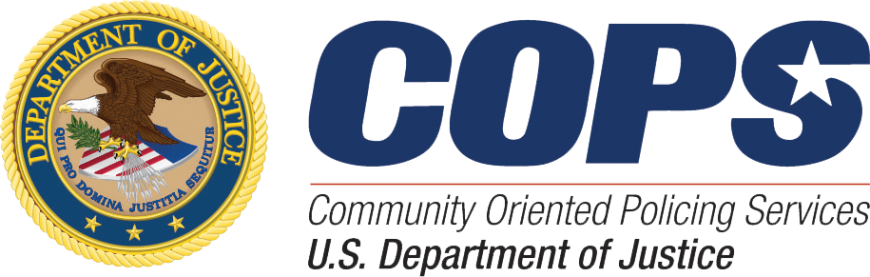